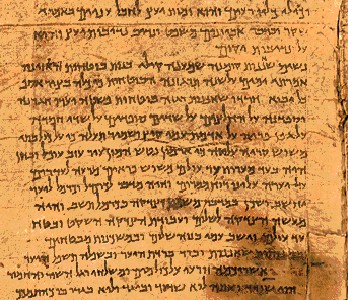 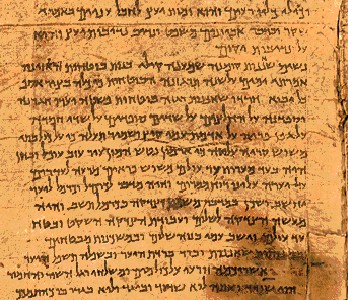 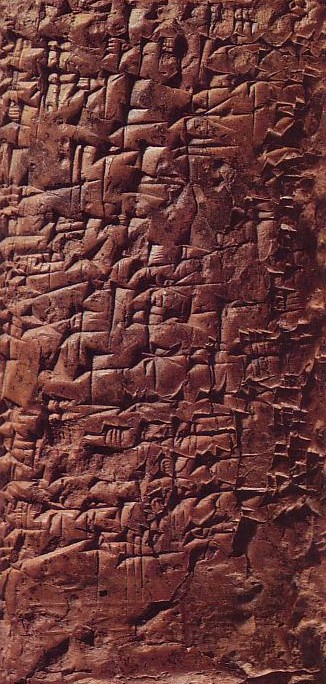 Giảng Chủ Đề
Tiến sĩ Rick Griffith • Trường Kinh Thánh Singapore • BibleStudyDownloads.org
27-28, 251
The Preparing Expository Sermons Process
Dựa theo Ramesh Richard's text, Preparing Expository Sermons
Bài Giảng
Kinh Thánh
5 Điều chúng ta mong đợi đọc giả hưởng ứng
Brain
Ba câu hỏi 
để triển khai.
Cây cầu mục đích
YGK
YBG
Tim
3.2 Ý giải kinh
6 Ý bài giảng
7 Bố cục bài giảng
8 Công bố
9 Dẫn nhập/Kết luận
Cấu trúc
Cấu trúc
3.1 Bố cục giải kinh
Bộ xương
Nghiên cứu
2 Phân tích
Giảng
Thịt
10 Viết và giảng
1 Chọn KT
Chữ trắng cho thấy 10 bước theo Haddon Robinson, Biblical Preaching (notes, 105)
154
Một bài giảng chủ đề là gì?
Những bài giảng chủ đề là giải nghĩa một ý tưởng chính từ nhiều hơn Một văn bản chính của kinh thánh
154
Trình bày một chủ đề là gì?
"Sự truyền thông của một khái niệm kinh thánh bắt nguồn từ nhiều phân đoạn khác nhau phù hợp với mục đích của tác giả và  chủ đề/bổ sung của mỗi đoạn kinh thánh được trình bày. "
Dallas Seminary class notes, 1985
154
Những loại của những Sứ điệp
Sydney Greidanus, The Modern Preacher and the Ancient Text, 12
Những bài giảng đề tài rút ra từ nhiều cuốn sách.
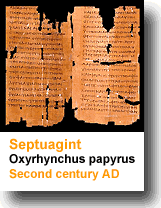 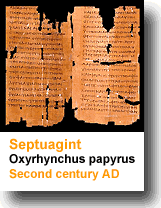 Chủ Đề
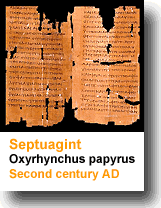 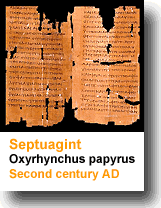 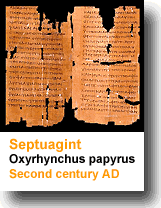 Vài sự nguy hiểm của việc giảng chủ đề
2
Dĩ nhiên, có thể có những cách giải thích khác.
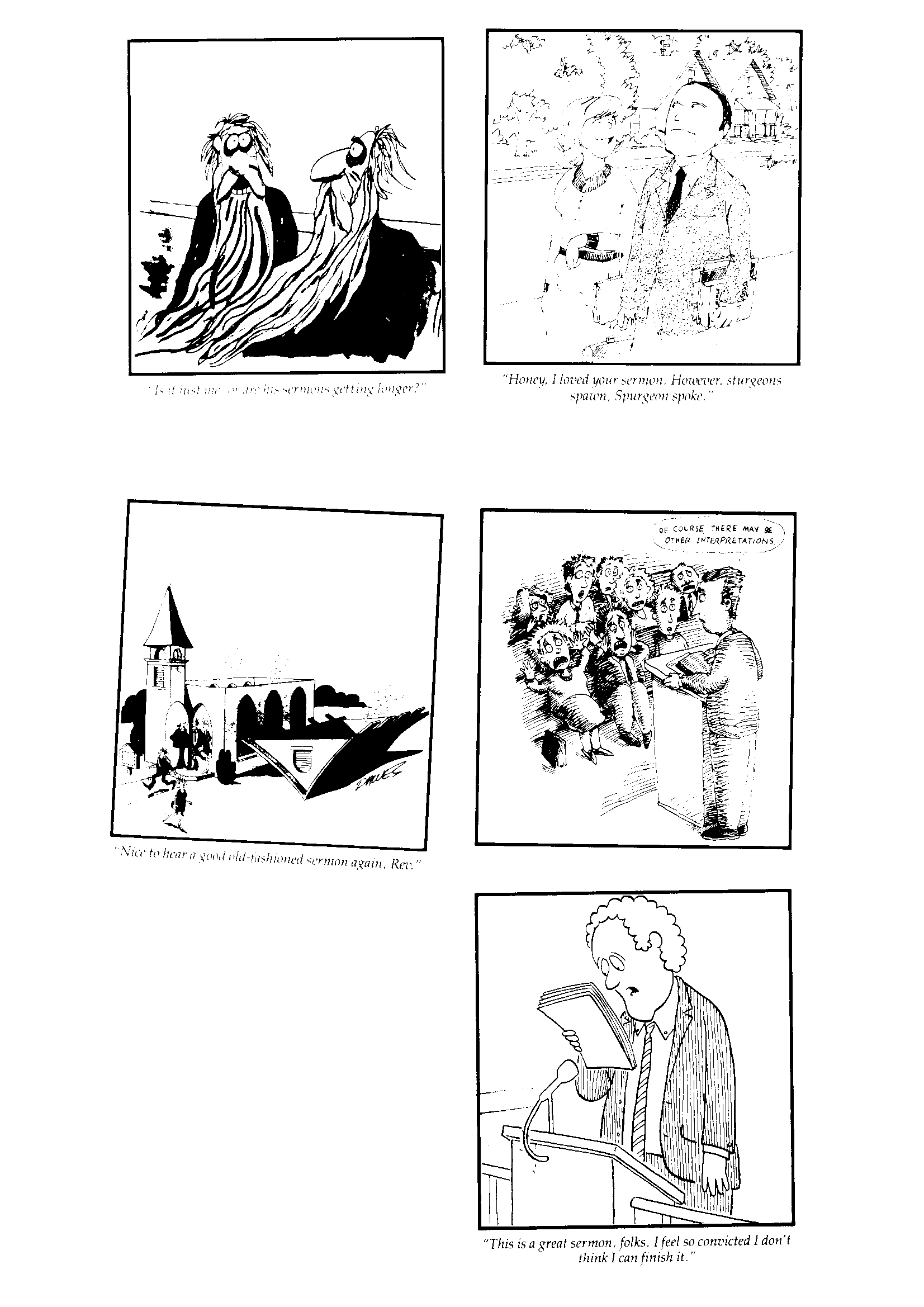 Những sứ điệp chủ đề có nguy hiểm khi lồng ghép những quan điểm cá nhân của mình vào.
154-155
Những thuận lợi trong việc giảng kinh thánh theo chủ đề
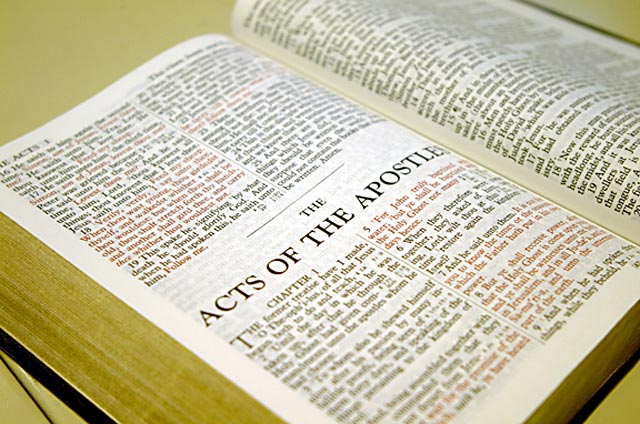 Cho phép phát triển đầy đủ hơn trong một văn bản
Thần học: Tốt để rao giảng hệ thống học
Tiểu sử: Nghiên cứu nhân vật
Theo thể thức: Phương pháp làm một cái gì đó
Đầy thuyết phục: phá thai, li dị
Truyền giáo: 4 định luật thuộc linh
Châm ngôn: Có thể giảng 2 dòng châm ngôn
Công việc độc đáo giữa hàng loạt
Cung cấp sự đa dạng với một sự thay đổi trong phong cách.
Cho phép nói về các chủ đề không có trong Kinh Thánh
Những điều không thuận lợi trong việc giảng kinh thánh theo chủ đề
155
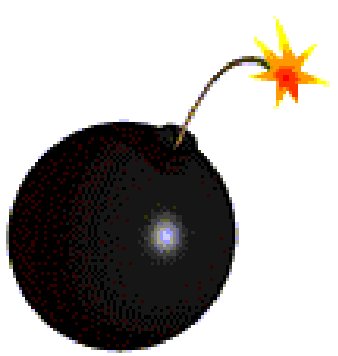 Lối giải thích KT đưa tư tưởng mình vào: Nó có thể đọc ý nghĩa ngoài ý muốn vào văn bản

Sai phương pháp tiếp cận với Kinh Thánh: Nó có thể nhìn thấy Lời Chúa như trả lời tất cả câu hỏi

Mất cân đối: Nó có xu hướng nhấn mạnh những điểm mạnh duy nhất của mục sư từ vài lựa chọn để nói về điểm yếu của họ
155a
Tiến trình giải nghĩa chủ đề
Chủ đề
Bài giảng
Những văn
 bản
Óc não
Mục đích cây cầu
CPS
CPT
Tim
CPTs
Cấu trúc
Những cấu trúc
Bộ xương
Giảng
Nghiên cứu
Thịt
[Speaker Notes: 24.11]
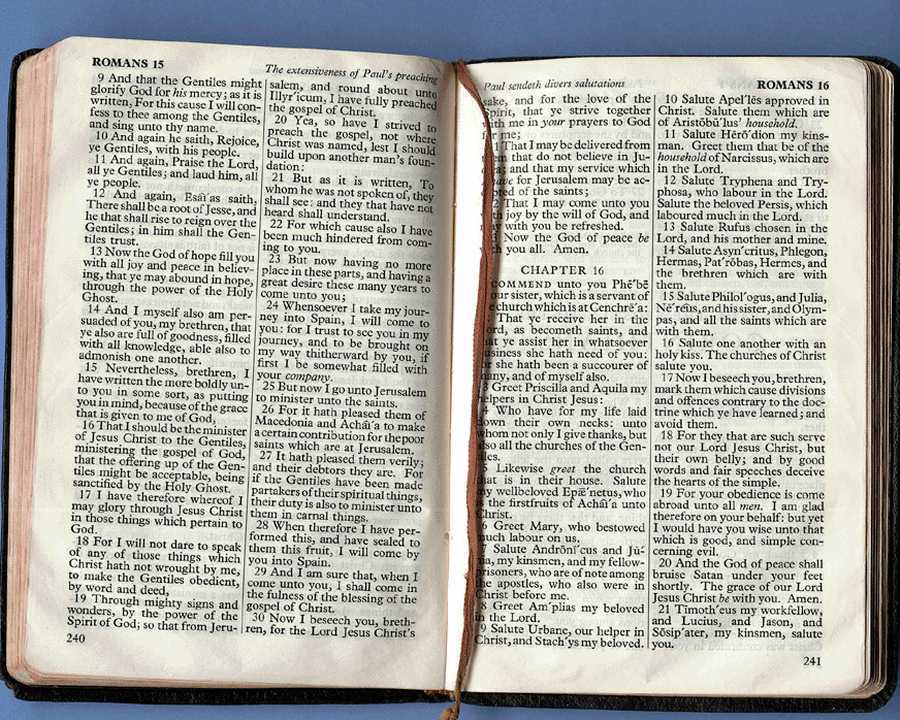 155a
Làm thế nào để giảng chủ đề
Nghiên cứu chủ đề & những văn bản KT, chú giải mỗi văn bản
Cấu trúc: đề cập EI của mỗi văn bản, trình tự chúng
CPT: Kết hợp đoạn văn CPTs để viết tất cả EI
Mục đích từ sự phát triển những cầu hỏi
CPS: Chuyển đổi toàn bộ EI to toàn bộ MI 
Cấu trúc: Ủng hộ với ILLs, APPs, v.v..
Giảng sau khi đã ra bản viết tay và thực hành
156
Những ví dụ về chủ đề bài giảng
Chúa đang làm điều gì trong thế giới (p. 156)?
Ai đã di chuyển hòn đá (p. 157a)?
Tìm kiếm bạn đời (p. 157d)
Nhân tố liêm chính (p. 157h)
Câu trả lời: Ý tưởng lớn
Câu Hỏi:
Những người nghe nên mang về nhà từ sứ điệp chủ đề gì?
Lutzer: "Ngươi chớ phạm tội ngoại tình"
Theo bạn, điểm mạnh của sứ điệp này là gì?  Tại sao?

Có suy luận quy nạp hoặc trong cấu trúc?
Là ứng dụng đơn giản hoặc theo chu kỳ?
Biblical Sermons, 31-43
Lutzer: "Ngươi chớ phạm tội ngoại tình"
Chứng minh: Tại sao Chúa nói, "Ngươi chớ phạm tội ngoại tình"?
I.	Chúng ta không nên phạm tội ngoại tình vì Chúa nói rằng chúng ta không nên
A. Chúng tôi không thể quan hệ tình dục ngoài hôn nhân mà không có cảm giác tội lỗi và căng thẳng tinh thần (những câu trả lời như "Chúa không công bằng" sự phản đối)
B.	Tình dục là sự ràng buộc(1 Cor. 6:16).
C.	 Ngay cả những mối quan hệ ngoại phá vỡ năm trong số mười điều răn của Chúa.
II. Chúng ta không nên phạm tội ngoại tình vì những hậu quả.
A.	Hủy diệt bề trong, một cảm giác tội lỗi, những kết quả (Thi. 51:3).
B.	 Phá hủy bên ngoài và tổn thương đến người phối ngẫu khi vụ việc được phát hiện.
III. Chúng ta không nên phạm tội ngoại tình vì có một khoản bồi thường đến từ chống lại sự cám dỗ cách thành công.
A.	 Con Mắt tội lỗi và bàn tay phải được kiểm soát (Matt. 5:29-30).
B.	"Phước cho ai có lòng trong sạch, thì sẽ thấy ĐCT" (5:8).
C.	Cám dỗ tình dục [cho phép chúng tôi] để chứng minh tình yêu của chúng ta đối với Thiên Chúa.
Lutzer: "Ngươi chớ phạm tội ngoại tình"
Kết Luận:
1.   Ăn năn (ILL: hardhearted adulterous man)
2.	Hãy kể cho người phối ngẫu (ngụ ý)
3.	David được tự do một lần anh đã ngừng lại giả vờ (Ps. 32:1).
4.	Mạng lệnh của Chúa: "Ngươi chớ phạm tội ngoại tình."
a.	"Chúng tôi không bao giờ phải xấu hổ vì tin rằng anh biết rõ nhất" (MP I restated)*
b.	"Và với mạng lệnh đến từ khả năng của thiên thượng để chúng ta sống theo tiêu chuẩn" (MP III restated)
5.	"Phước cho những ai không hổ thẹn vì phải vâng lời Lời của Ngài."
* Lưu ý rằng MP II về hậu quả không được đề cập để kết thúc trên một lưu ý tích cực.
Black
Tải Về Tài Liệu Nghiên Cứu Kinh Thánh
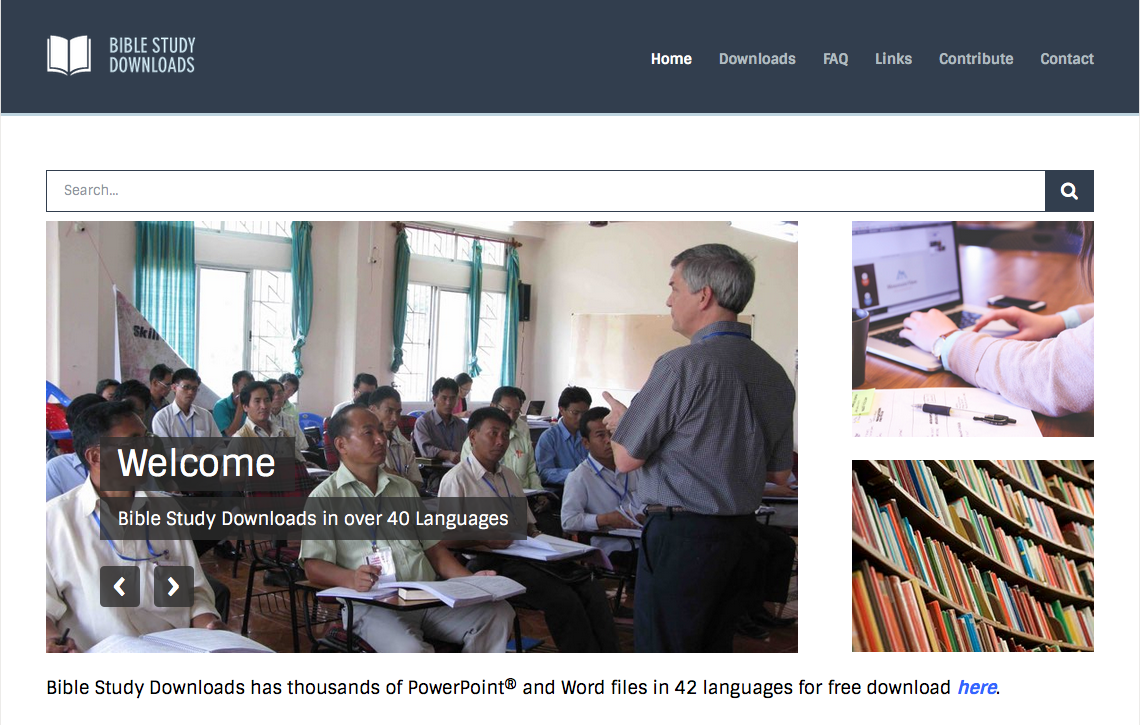 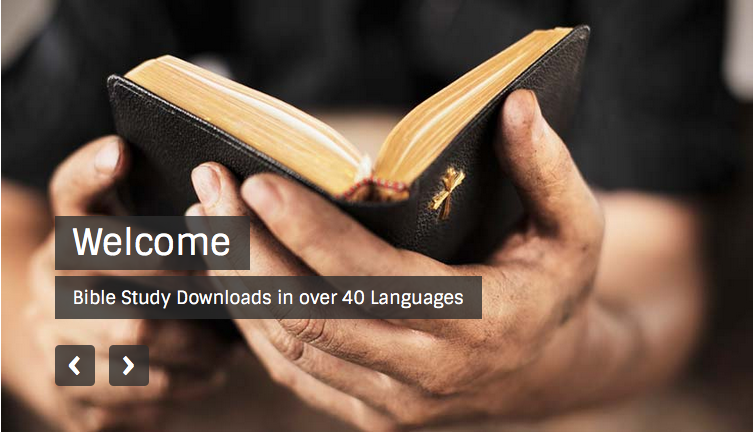 Tuyên Đạo Pháp—BibleStudyDownloads.org
[Speaker Notes: Preaching/Homiletics VN]